ТЕМА: Эксплуатация электродвигателей
1 - вал двигателя, 2 - ротор, 3 - обмотка ротора, 4 - статор, 5 - обмотка статора, 6 - корпус, 7 - подшипниковые крышки, 8 - вентилятор, 9 - контактные кольца
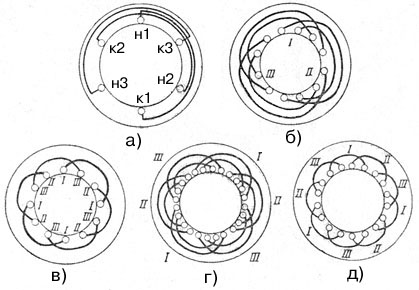 1 - вал ротора,2 - крышка подшипника,3 - подшипник,4 - подшипниковый щит,5 - пакет ротора,6 - сердечник статора,7 - корпус,8 - обмотка,9 - кожух вентилятора,10 - вентилятор,11 - коробка выводов
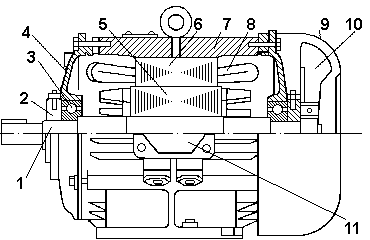 .